SIP/ASBU/2012-WP/16E
Aviation System Block UpgradesModule N° B0-15/PIA 1 Improve Traffic Flow Through Runway Sequencing (AMAN/DMAN)
Workshop on preparations for ANConf/12 − ASBU methodology
(Bangkok, 14-18/Nadi, 21-25  May 2012)
Module N° B0-15 Improve Traffic Flow Through Runway Sequencing (AMAN/DMAN)
ICAO SIP 2012-ASBU Workshop
2
Module N° B0-15 - Baseline
Manual process by which the air traffic controller uses local procedures and his expertise to sequence departures or arrivals in real time.
ICAO SIP 2012-ASBU Workshop
3
Module N° B0-15 – Change Brought by the Module
Metering  
Arriving flights are “metered” by Control Time of Arrival (CTAs) and must arrive at a defined point close to the aerodrome by this time.
For departures, the sequence will allow improved start/push-back clearances, reducing the taxi time and ground holding, 
Element 1  AMAN
Arrival management (AMAN)sequences the aircraft, based on the airspace state, wake turbulence, aircraft capability, and user preference. The smoothed sequence allows increase aerodrome throughput.
Element 2  DMAN
Departure management serves to optimize departure operation to ensure the most efficient utilization of aerodrome and terminal resources. 
Slots assignment and adjustments will be supported by departure management automations. Departure management sequences the aircraft, based on the airspace state, wake turbulence, aircraft capability, and user preference, to fit into the overhead
ICAO SIP 2012-ASBU Workshop
4
Module N° B0-15 – – Intended PerformanceOperational Improvement
ICAO SIP 2012-ASBU Workshop
5
Module N° B0-15 – Necessary Procedures (Air & Ground)
The US TBFM and EUROCONTROL  AMAN/DMAN efforts provide the systems and operational procedures necessary. 
In particular, procedures for the extension of metering into en-route airspace will be necessary.
RNAV/RNP for arrival will also be crucial as well.
ICAO SIP 2012-ASBU Workshop
6
Module N° B0-15 – Necessary System Capability
Avionics
No Avionics capability is required in support of the time-based metering for Departure. 
For Approach time base metering is mainly achieved through ATC speed clearance to adjust the aircraft sequence in the AMAN. 
Ground Systems
Automation support is needed for the synchronization of arrival sequencing, departure sequencing, and surface information; 
For AMAN/DMAN application, existing technologies can be leveraged, but require site adaptation and maintenance.
ICAO SIP 2012-ASBU Workshop
7
Module N° B0-15 – Training and Qualification Requirements
Automation support is needed for Air Traffic Management in airspace with high demands. Thus, training is needed for ATM personnel.
Training in the operational standards and procedures are required
Likewise, the qualifications requirements are identified in the regulatory requirements in Section 6 which form an integral part to the implementation of this module..
ICAO SIP 2012-ASBU Workshop
8
Module N° B0-15 – Regulatory/Standardization Needs and Approval Plan (Air & Ground)
Regulatory/Standardization: Updates required to current published criteria
Approval Plans: To Be Determined.
ICAO SIP 2012-ASBU Workshop
9
Module N° B0-15 – Reference Documents
Standards - NIL
Procedures -NIL
Guidance Materials
European ATM Master Plan, Edition 1.0, March 2009, update in progress;
SESAR Definition Phase Deliverable 2 – The Performance Target, December 2006;
SESAR Definition Phase Deliverable 3 – The ATM Target Concept, September 2007;
SESAR Definition Phase Deliverable 5 – SESAR Master Plan, April 2008;
TBFM Business Case Analysis Report;
NextGen Midterm Concept of Operations v.2.0;
RTCA Trajectory Operations Concept of Use.
Approval Documents
ICAO SIP 2012-ASBU Workshop
10
Module N° B0-15 Implementation                   - Benefits and Elements
Improve Traffic Flow Through Runway Sequencing (AMAN/DMAN)
Benefits: Capacity, Efficiency, Flexibility and Predictability
 Elements:
Metering
AMAN
DMAN
To be reflected in ANRF
ICAO SIP 2012-ASBU Workshop
11
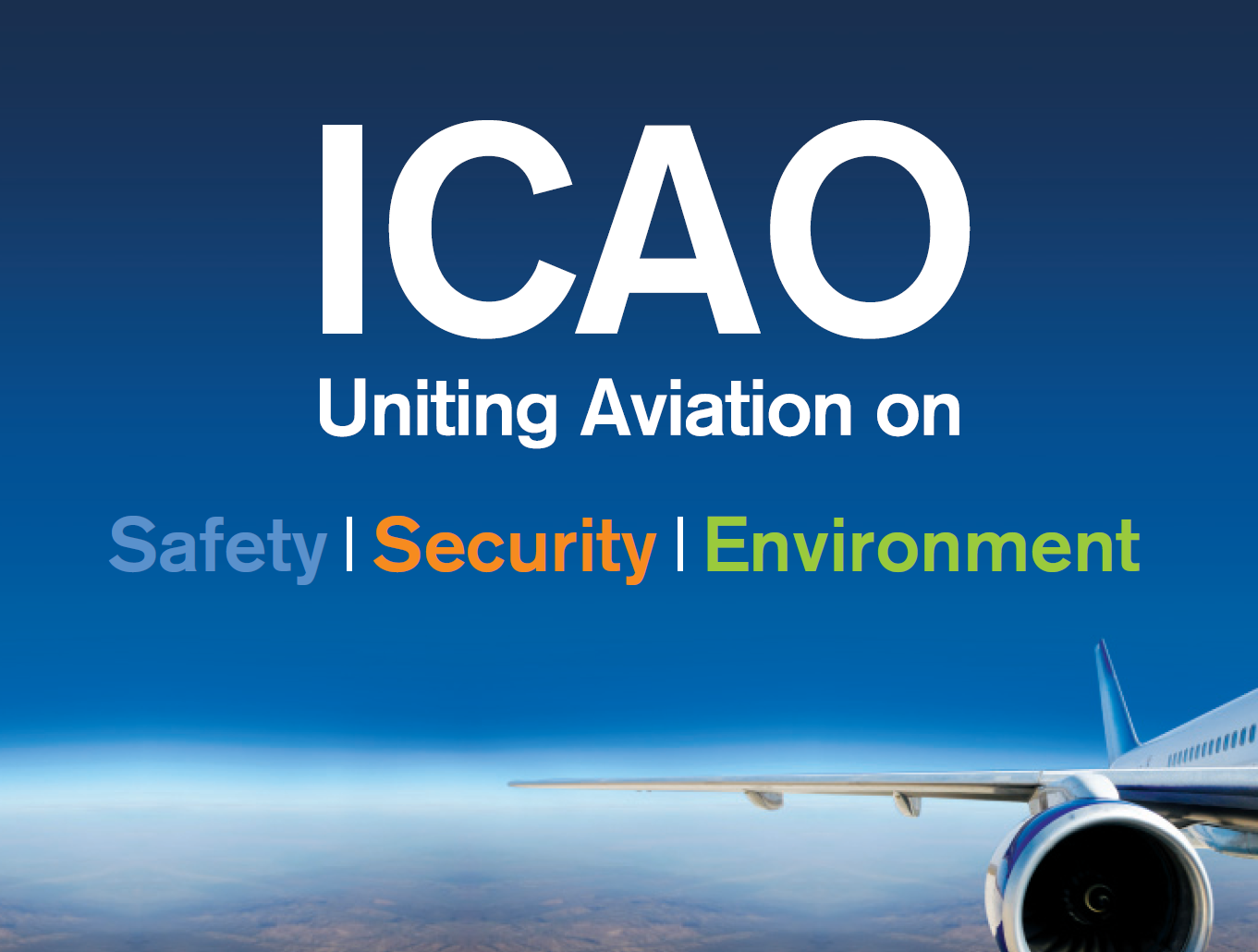 ICAO SIP 2012-ASBU Workshop
12